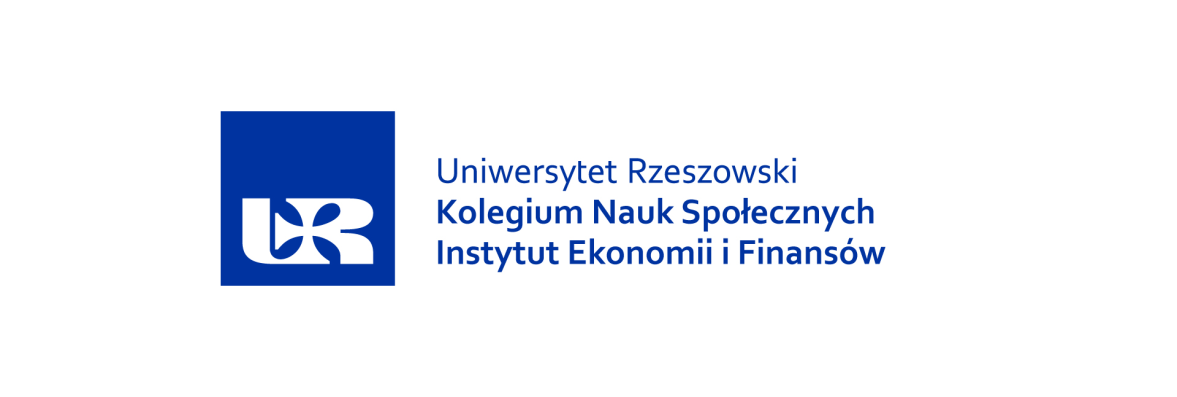 Internationale wirtschaftliche Organisationen
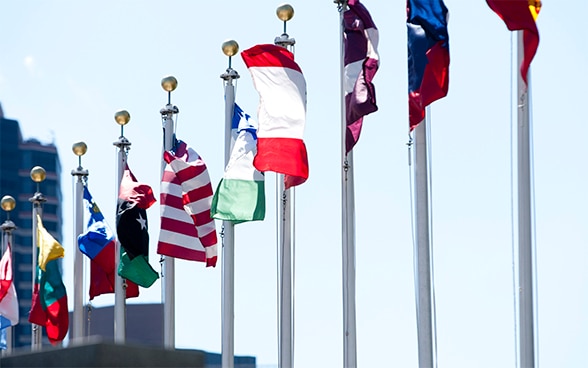 Joniec Anna,  Studentin des 2. Studienjahres
Institut für Wirtschaftswissenschaften und Finanzwesen Rzeszower Universität2021-22
Präsentationsplan
- Einführung
- Ausgewählte internationale  wirtschaftliche  und politische Organisationen

Die Organisation für wirtschaftliche Zusammenarbeit und Entwicklung (OECD)
Vereinte Nationen (UNO/VN)
Die Internationale Arbeitsorganisation (IAO)
Die Welthandelsorganisation (WTO) 
Die Organisation der erdölexportierenden Länder (OPEC)
Die Organisation für Sicherheit und Zusammenarbeit in Europa (OSCE)
Der Internationale Währungsfonds (IWF)
Die Europäische Freihandelsassoziation (EFTA) 
Der Weltbank
Der Europarat

- Zusammenfassung
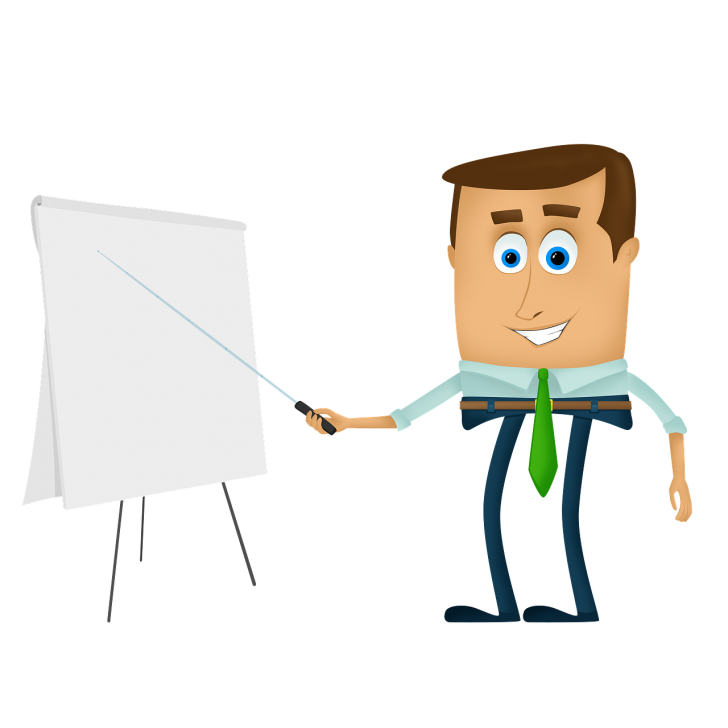 Einführung
Ziel dieser Präsentation ist es zu zeigen, dass die Staaten und verschiedene  Gruppen und Gemeinschaften versuchen , die Zusammenarbeit auf  vielen Gebieten zu knüpfen und damit zu zeigen, dass es zu besseren Zukunft der Menschheit führen soll.
Mit Erfolg oder ohne, das ist immer kompliziert zu erklären und zu erläutern…
Die Organisation für wirtschaftliche Zusammenarbeit und Entwicklung (OECD)
1961, Paris
Der wichtigste Verband westlicher Industrieländer.
34 Mitgliedsländer
Die OECD unterstützt nachhaltiges Wirtschaftswachstum, mehr Beschäftigung und einen höheren Lebensstandard, aber auch die Geldwertstabilität muss erhalten bleiben.
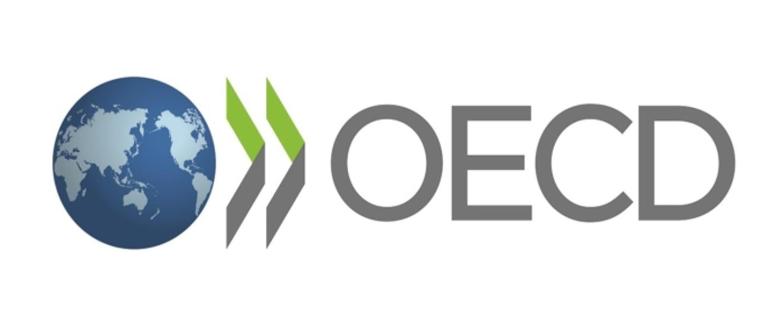 Vereinte Nationen (UNO/VN)
1945, New York

Die größte internationale Organisation 
Sie ist 1945 gegründet worden, um den Weltfrieden und die Einhaltung des Völkerrechts zu fördern.
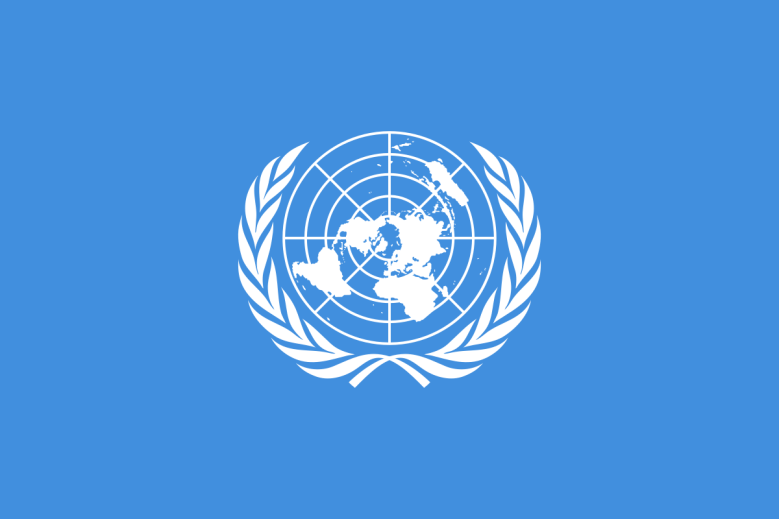 Die Internationale Arbeitsorganisation (IAO)
1919, Genf

Die Sonderorganisation der Vereinten Nationen mit 187 Mitgliedstaaten und Hauptsitz in Genf.
Von der Internationalen Arbeitsorganisation werden internationale Arbeits- und Sozialnormen formuliert und durchgesetzt.
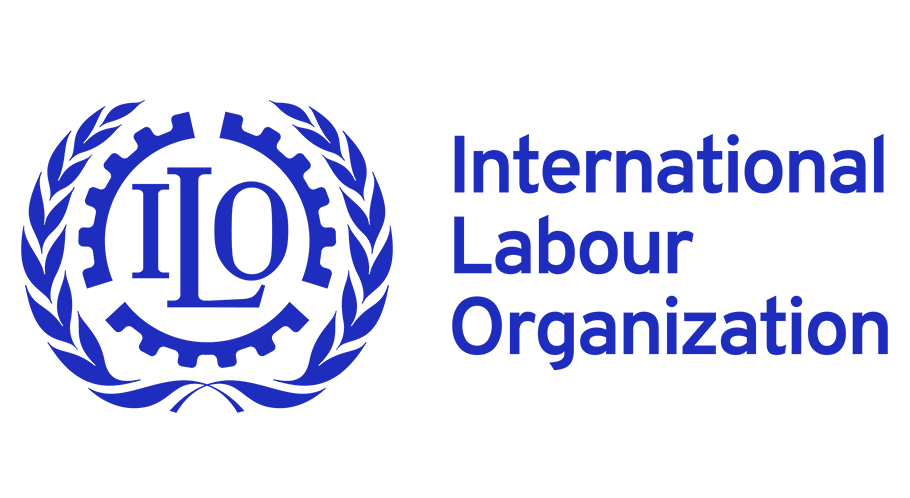 Die Welthandelsorganisation (WTO)
1995, Genf

Die internationale Organisation, die sich mit der Regelung der weltweiten Handels- und Wirtschaftsbeziehungen beschäftigt. 
Sie wurde 1995 gegründet. 
Zur Zeit hat sie 159 Mitgliedstaaten.
Die Aufgaben der WTO als Nachfolgeorganisation sind erweitert auf den Abbau von Handelshemmnissen aller Art, um so den internationalen Handel zu fördern.
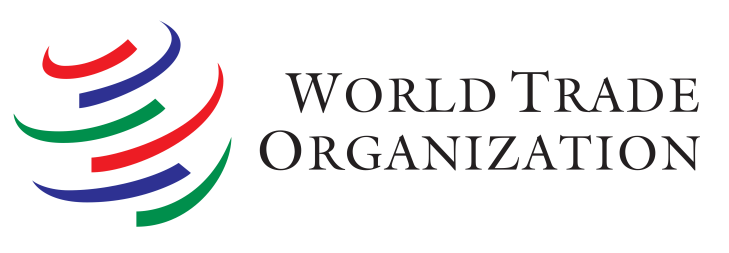 Die Organisation der erdölexportierenden Länder (OPEC)
1960, Wien

Die Internationale Organisation, der zurzeit 12 erdölexportierende Staaten angehören. 
Sie wurde 1960 gegründet und hat ihren Sitz in Wien.
Vorrangiges Ziel der OPEC ist es, die Interessen ihrer Mitgliedstaaten zu vertreten.
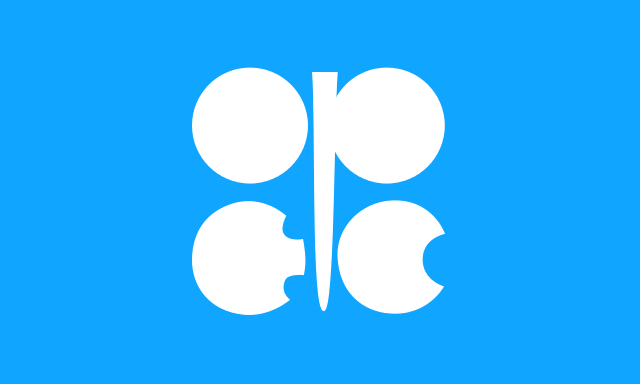 Die Organisation für Sicherheit und Zusammenarbeit in Europa (OSZE)
1995, Wien

Die weltweit größte regionale Sicherheitsorganisation. 
Die OSZE umfasst 57 Teilnehmerstaaten, zu denen die europäischen Länder, die Nachfolgestaaten der Sowjetunion sowie die USA, Kanada und die Mongolei gehören. 
Ziel der OSZE ist es, die Sicherheit in Europa durch Zusammenarbeit und Dialog zwischen den europäischen sowie den östlichen und westlichen Nachbarstaaten zu stärken
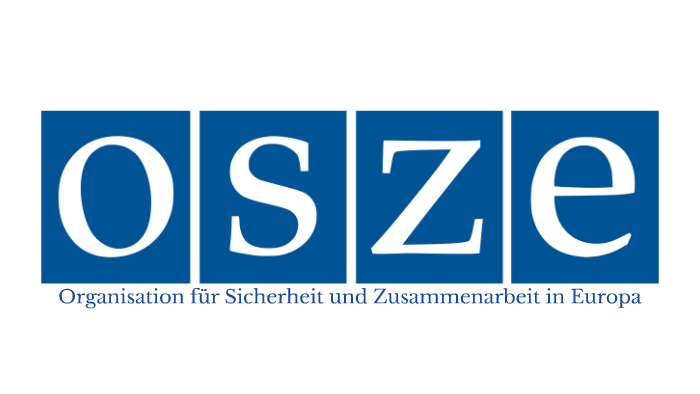 Der Internationale Währungsfonds (IWF)
1944, Washington

Er ist seit 1947 eine Sonderorganisation der Vereinten Nationen. 
Der IWF hat die Aufgabe, die Stabilität des internationalen Finanzsystems zu stärken, die internationale Zusammenarbeit in der Währungspolitik zu fördern, das Wachstum des Welthandels zu erleichtern.
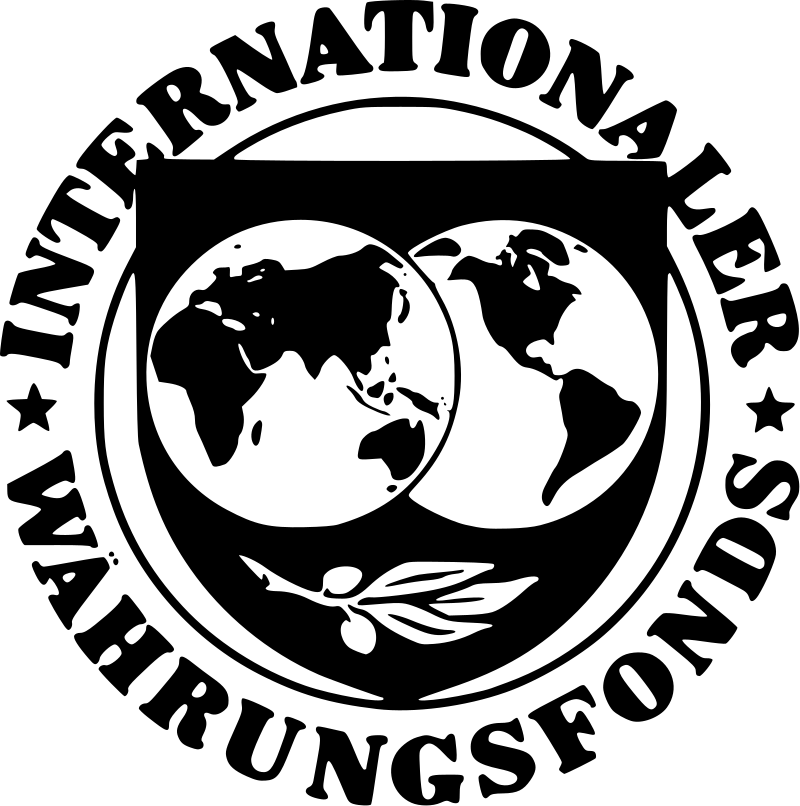 Die Europäische Freihandelsassoziation (EFTA)
1960, Genf

Die zwischenstaatliche Organisation, die 1960 von sieben europäischen Ländern gegründet wurde, um zum Nutzen ihrer Mitgliedstaaten den freien Handel und die wirtschaftliche Integration zu fördern. 
Der EFTA derzeit vier Mitgliedstaaten an Island, Norwegen, Lichtenstein, Schewiz.
Die Aufgaben der EFTA sind: 
die Förderung des freien Handels zwischen den EFTA-Mitgliedstaaten,
die Organisation der Beteiligung der EFTA am Europäischen Wirtschaftsraum
die Verwaltung des weltweiten Netzes der Freihandelsabkommen der EFTA.
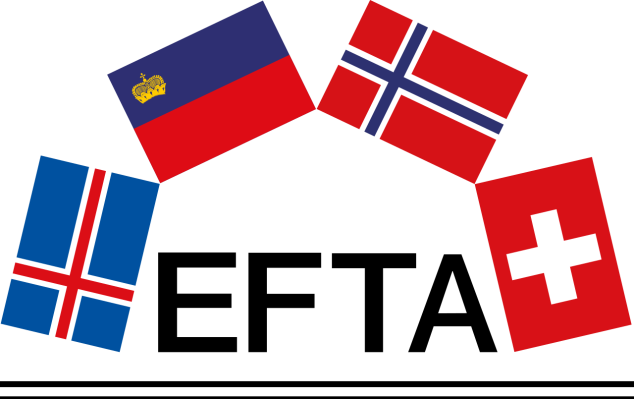 Der Weltbank
1944, Washington

Sie ist eine Sonderorganisation der Vereinten Nationen. 
Seit den 1960er Jahren ist es ihre Hauptaufgabe, die Armut  in der Welt zu bekämpfen und die Lebensbedingungen der Menschen in den Entwicklungsländern zu verbessern.
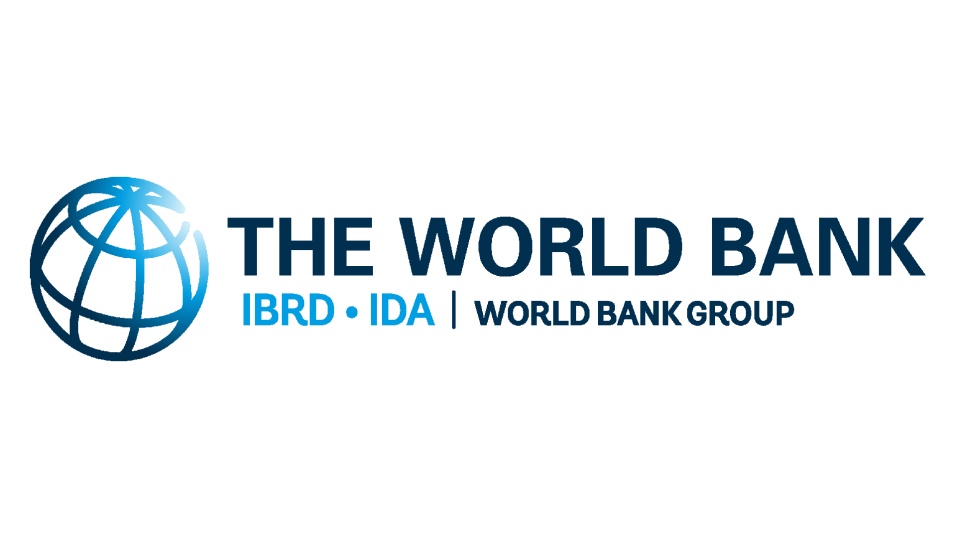 Der Europarat
1949, Straßburg

Die internationale Organisation mit Sitz in Straßburg (Frankreich). 
Er wurde 1949 als erste große europäische Nachkriegsorganisation gegründet und setzt sich hauptsächlich für den Schutz der Menschenrechte, der Demokratie und der Rechtsstaatlichkeit ein. 
47 Staaten gehören zu den Mitgliedern des Europarats. 
Sie sichert den Menschen wichtige Grundrechte zu, zum Beispiel das Recht auf Leben, das Verbot der Folter oder die Freiheit der Meinungsäußerung.
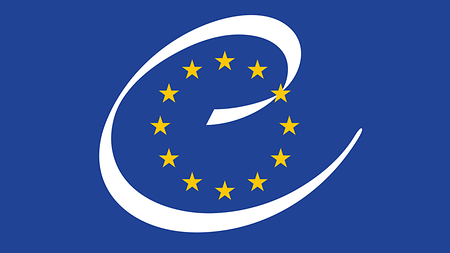 Zusammenfassung
die Bibliographie
https://www.bmf.gv.at/themen/wirtschaftspolitik/internationale-finanzinstitutionen/internationaler-waehrungsfonds.html
https://www.bmz.de/de/service/lexikon/weltbank-14938
https://www.destatis.de/DE/Themen/Laender-Regionen/Internationales/Datenquellen/63_00_OPEC.html
https://www.bpb.de/politik/grundfragen/24-deutschland/40496/internationale-organisationenhttps://www.tagesschau.de/wirtschaft/wirtschaftorganisationen100.html
https://www.eib.org/de/projects/regions/efta/index.htm
https://www.bma.gv.at/Themen/Arbeitsrecht/Internationales-und-Europaeisches-Arbeitsrecht/Internationale-Arbeitsorganisation.html
https://strassburg-europarat.diplo.de/eur-de/themen
Vielen Dank für die Aufmerksamkeit! 